Obstruction des voies aériennes par un corps étranger
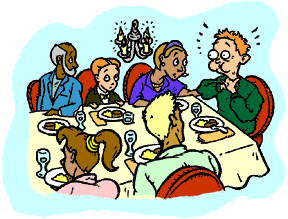 Objectif : être capable, face à une victime qui présente un étouffement, d’en connaître les signes et de réaliser les gestes de secours d’urgence adaptés et nécessaires.
NERETTI - Moniteur PSC1 - Nouvelle-Calédonie
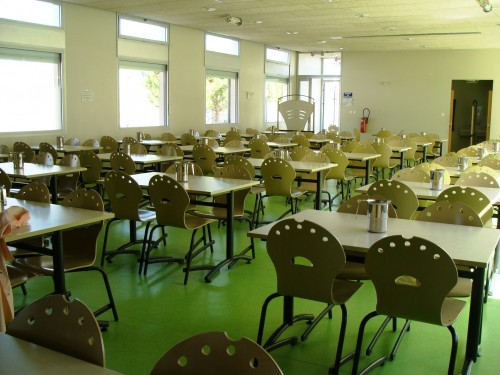 Collège de Travers
1, rue des flamboyants
Cantine 
98 000 NOUMEA 
Tel :  78.01.01
Désobstruction par la méthode des claques dans le dos
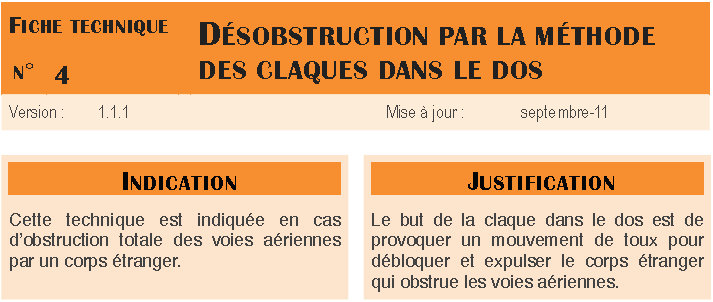 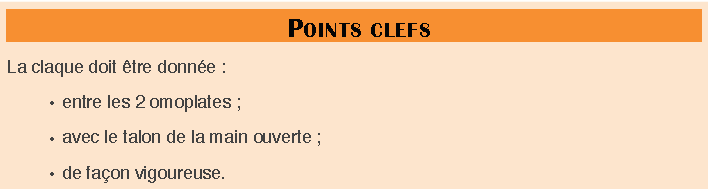